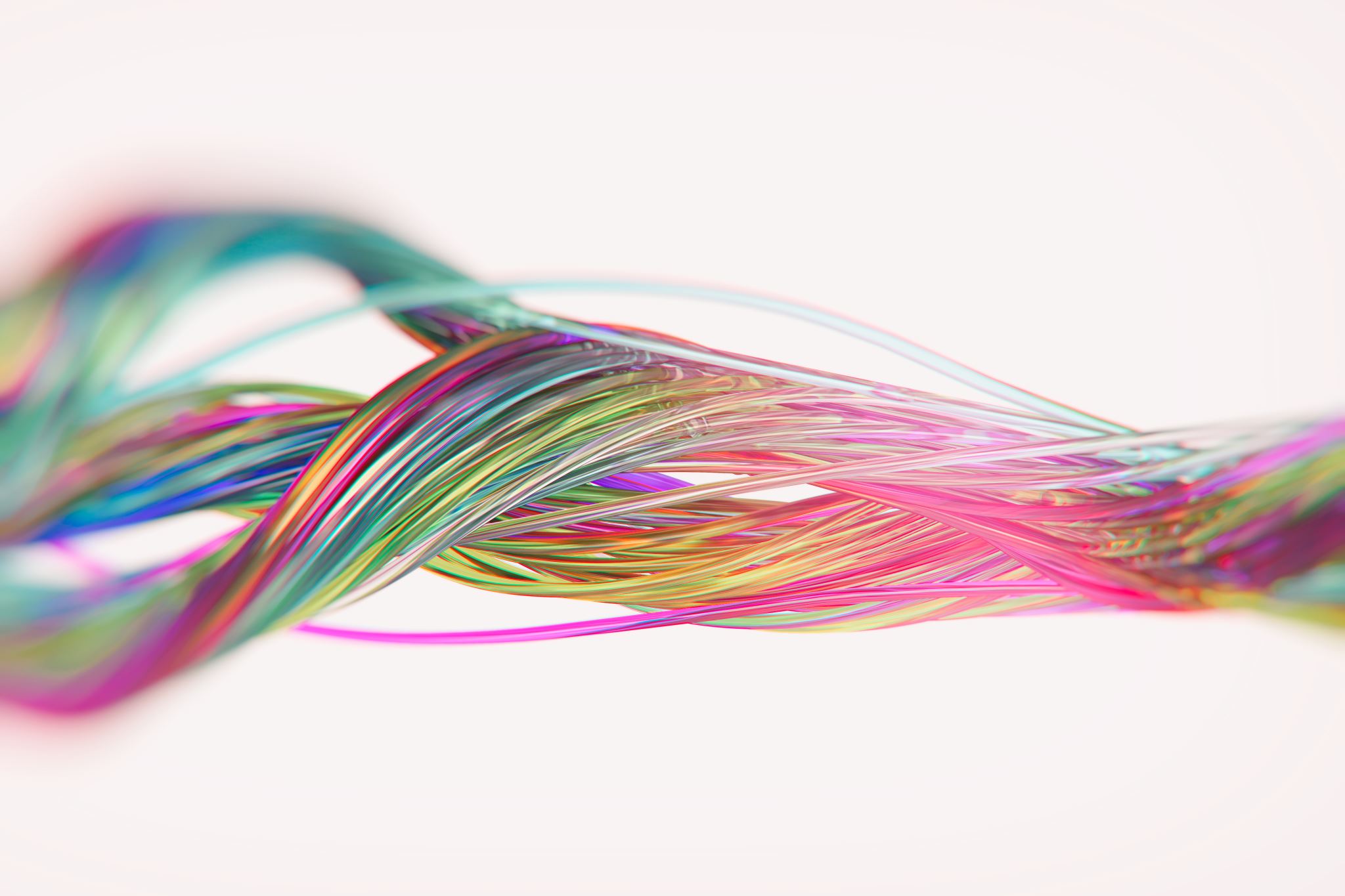 ECE 4973: Lecture 11Optical Flow
Samuel Cheng
Slide credit: Juan Carlos Niebles and Ranjay Krishna
What we will learn today?
Optical flow
Lucas-Kanade method
Horn-Schunk method
Gunnar-Farneback method
Pyramids for large motion
Applications
Reading: [Szeliski] Chapters: 8.4, 8.5
[Fleet & Weiss, 2005]
http://www.cs.toronto.edu/pub/jepson/teaching/vision/2503/opticalFlow.pdf
What we will learn today?
Optical flow
Lucas-Kanade method
Horn-Schunk method
Gunnar Farneback method
Pyramids for large motion
Applications
Reading: [Szeliski] Chapters: 8.4, 8.5
[Fleet & Weiss, 2005]
http://www.cs.toronto.edu/pub/jepson/teaching/vision/2503/opticalFlow.pdf
From images to videos
A video is a sequence of frames captured over time
Now our image data is a function of space (x, y) and time (t)
Why is motion useful?
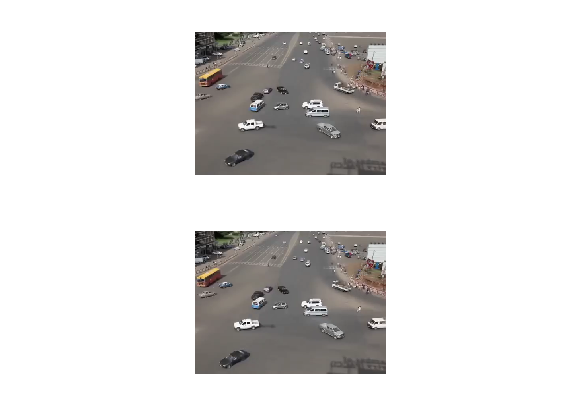 Why is motion useful?
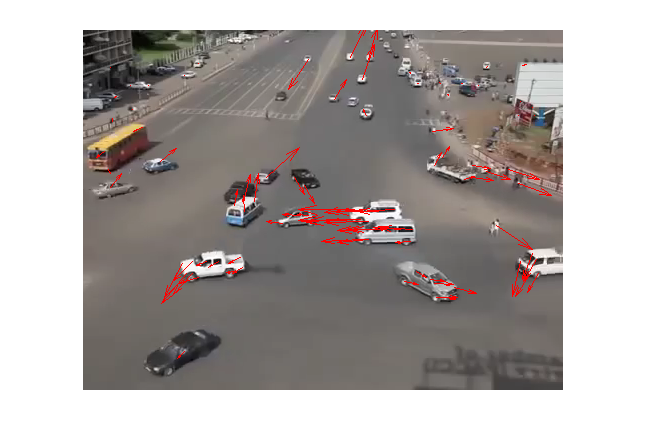 Optical flow
Definition: optical flow is the apparent motion of brightness patterns in the image


Note: apparent motion can be caused by lighting changes without any actual motion
Think of a uniform rotating sphere under fixed lighting vs. a stationary sphere under moving illumination
Source: Silvio Savarese
Optical flow
Definition: optical flow is the apparent motion of brightness patterns in the image


Note: apparent motion can be caused by lighting changes without any actual motion
Think of a uniform rotating sphere under fixed lighting vs. a stationary sphere under moving illumination
Source: Silvio Savarese
Optical flow
Definition: optical flow is the apparent motion of brightness patterns in the image


Note: apparent motion can be caused by lighting changes without any actual motion
Think of a uniform rotating sphere under fixed lighting vs. a stationary sphere under moving illumination
GOAL: Recover image motion at each pixel from optical flow
Source: Silvio Savarese
Optical flow
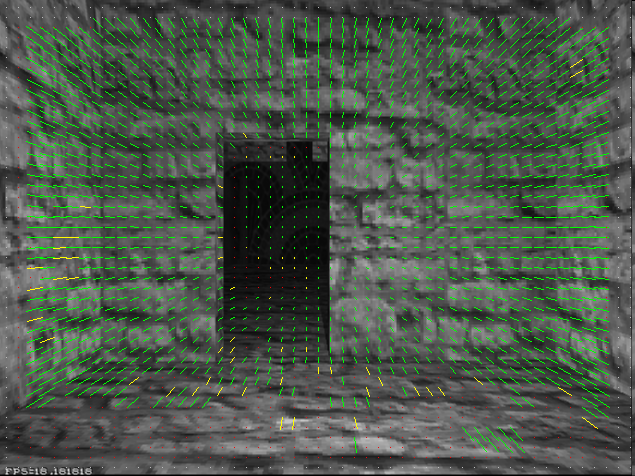 Vector field function of the spatio-temporal image brightness variations
Picture courtesy of Selim Temizer - Learning and Intelligent Systems (LIS) Group, MIT
Estimating optical flow
I(x,y,t–1)
Source: Silvio Savarese
Estimating optical flow
I(x,y,t–1)
Source: Silvio Savarese
Estimating optical flow
I(x,y,t–1)
I(x,y,t)
Source: Silvio Savarese
Estimating optical flow
I(x,y,t–1)
I(x,y,t)
Given two subsequent frames, estimate the apparent motion field u(x,y), v(x,y) between them
Source: Silvio Savarese
Estimating optical flow
I(x,y,t–1)
I(x,y,t)
Given two subsequent frames, estimate the apparent motion field u(x,y), v(x,y) between them
Key assumptions
Brightness constancy:  projection of the same point looks the same in every frame
Small motion:  points do not move very far
Spatial coherence: points move like their neighbors
Source: Silvio Savarese
Estimating optical flow
I(x,y,t–1)
I(x,y,t)
Given two subsequent frames, estimate the apparent motion field u(x,y), v(x,y) between them
Key assumptions
Brightness constancy:  projection of the same point looks the same in every frame
Small motion:  points do not move very far
Spatial coherence: points move like their neighbors
Source: Silvio Savarese
Estimating optical flow
I(x,y,t–1)
I(x,y,t)
Given two subsequent frames, estimate the apparent motion field u(x,y), v(x,y) between them
Key assumptions
Brightness constancy:  projection of the same point looks the same in every frame
Small motion:  points do not move very far
Spatial coherence: points move like their neighbors
Source: Silvio Savarese
Key Assumptions: small motions
* Slide from Michael Black, CS143 2003
Key Assumptions: spatial coherence
* Slide from Michael Black, CS143 2003
Key Assumptions: brightness Constancy
* Slide from Michael Black, CS143 2003
Key Assumptions: brightness Constancy
* Slide from Michael Black, CS143 2003
The brightness constancy constraint
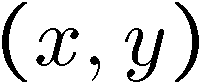 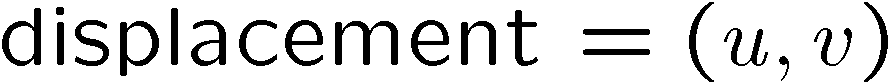 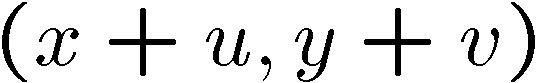 I(x,y,t–1)
I(x,y,t)
Brightness Constancy Equation:
Source: Silvio Savarese
The brightness constancy constraint
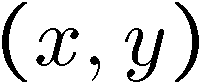 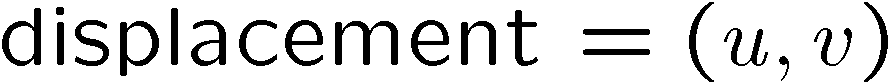 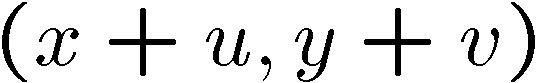 I(x,y,t–1)
I(x,y,t)
Brightness Constancy Equation:
Linearizing the right side using Taylor expansion:
Source: Silvio Savarese
The brightness constancy constraint
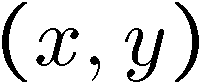 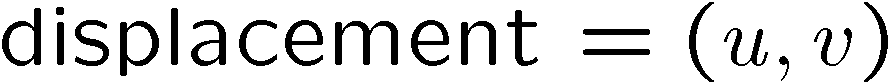 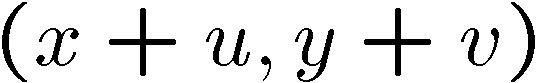 I(x,y,t–1)
I(x,y,t)
Brightness Constancy Equation:
Linearizing the right side using Taylor expansion:
Image derivative along x
Source: Silvio Savarese
The brightness constancy constraint
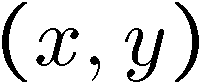 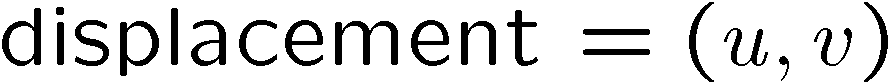 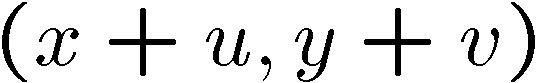 I(x,y,t–1)
I(x,y,t)
Brightness Constancy Equation:
Linearizing the right side using Taylor expansion:
Image derivative along x
Source: Silvio Savarese
The brightness constancy constraint
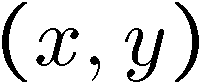 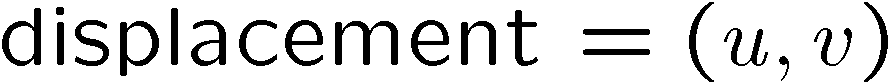 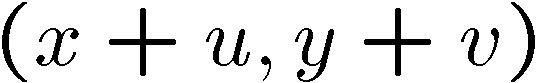 I(x,y,t–1)
I(x,y,t)
Brightness Constancy Equation:
Linearizing the right side using Taylor expansion:
Image derivative along x
Source: Silvio Savarese
The brightness constancy constraint
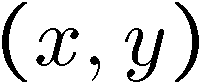 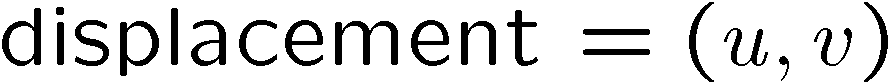 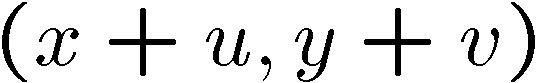 I(x,y,t–1)
I(x,y,t)
Brightness Constancy Equation:
Linearizing the right side using Taylor expansion:
Image derivative along x
Source: Silvio Savarese
Hence,
The brightness constancy constraint
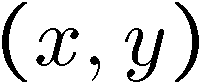 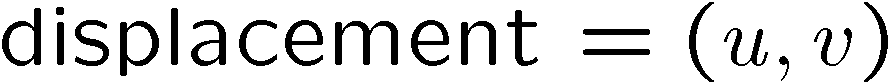 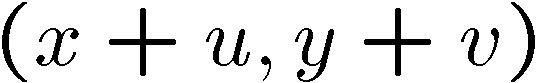 I(x,y,t–1)
I(x,y,t)
Brightness Constancy Equation:
Linearizing the right side using Taylor expansion:
Image derivative along x
Source: Silvio Savarese
Filters used to find the derivatives
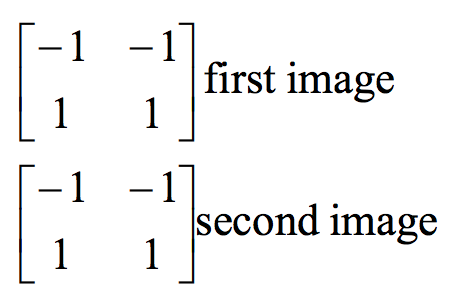 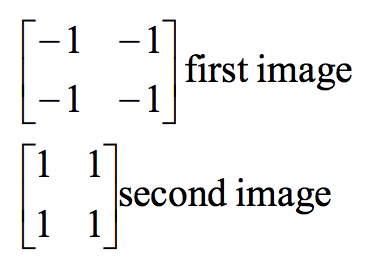 The brightness constancy constraint
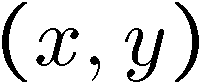 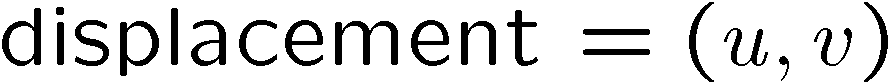 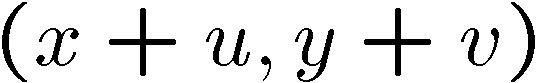 I(x,y,t–1)
I(x,y,t)
The component of the flow perpendicular to the gradient (i.e., parallel to the edge) cannot be measured
gradient
Source: Silvio Savarese
edge
The brightness constancy constraint
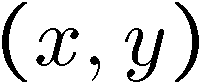 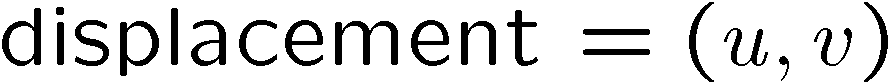 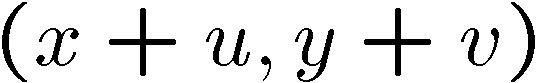 I(x,y,t–1)
I(x,y,t)
The component of the flow perpendicular to the gradient (i.e., parallel to the edge) cannot be measured
gradient
(u,v)
Source: Silvio Savarese
edge
The brightness constancy constraint
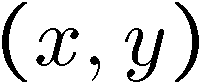 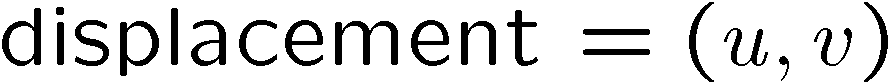 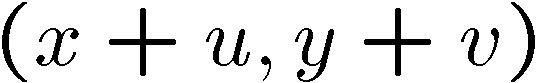 I(x,y,t–1)
I(x,y,t)
The component of the flow perpendicular to the gradient (i.e., parallel to the edge) cannot be measured
gradient
(u,v)
Source: Silvio Savarese
(u’,v’)
edge
The brightness constancy constraint
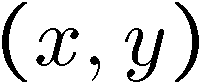 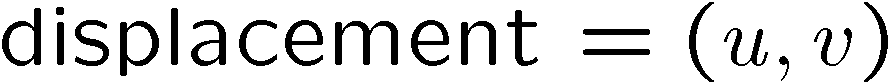 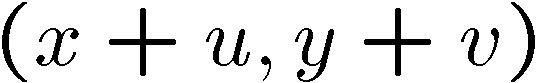 I(x,y,t–1)
I(x,y,t)
The component of the flow perpendicular to the gradient (i.e., parallel to the edge) cannot be measured
gradient
(u,v)
Source: Silvio Savarese
(u+u’,v+v’)
(u’,v’)
edge
The brightness constancy constraint
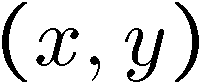 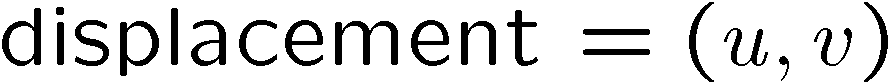 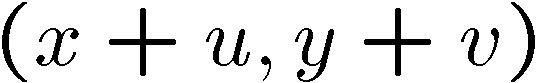 I(x,y,t–1)
I(x,y,t)
The component of the flow perpendicular to the gradient (i.e., parallel to the edge) cannot be measured
gradient
(u,v)
If (u, v ) satisfies the equation, so does (u+u’, v+v’ ) if
Source: Silvio Savarese
(u+u’,v+v’)
(u’,v’)
edge
The aperture problem
Source: Silvio Savarese
The aperture problem
Source: Silvio Savarese
The aperture problem
Source: Silvio Savarese
Actual motion
The aperture problem
Source: Silvio Savarese
The aperture problem
Source: Silvio Savarese
The aperture problem
Source: Silvio Savarese
Perceived motion
The barber pole illusion
Source: Silvio Savarese
http://en.wikipedia.org/wiki/Barberpole_illusion
The barber pole illusion
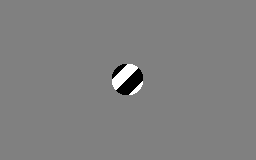 Source: Silvio Savarese
http://en.wikipedia.org/wiki/Barberpole_illusion
The barber pole illusion
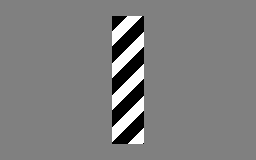 Source: Silvio Savarese
http://en.wikipedia.org/wiki/Barberpole_illusion
The barber pole illusion
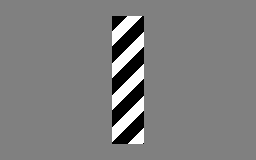 Source: Silvio Savarese
http://en.wikipedia.org/wiki/Barberpole_illusion
The brightness constancy constraint
Can we use this equation to recover image motion (u,v) at each pixel?
How many equations and unknowns per pixel?
One equation (this is a scalar equation!), two unknowns (u,v)
What we will learn today?
Optical flow
Lucas-Kanade method
Horn-Schunk method
Gunnar Farneback method
Pyramids for large motion
Applications
Reading: [Szeliski] Chapters: 8.4, 8.5
[Fleet & Weiss, 2005]
http://www.cs.toronto.edu/pub/jepson/teaching/vision/2503/opticalFlow.pdf
Solving the  ambiguity…
B. Lucas and T. Kanade. An iterative image registration technique with an application to stereo vision. In Proceedings of the International Joint Conference on Artificial Intelligence, pp. 674–679, 1981.
Source: Silvio Savarese
Solving the  ambiguity…
B. Lucas and T. Kanade. An iterative image registration technique with an application to stereo vision. In Proceedings of the International Joint Conference on Artificial Intelligence, pp. 674–679, 1981.
How to get more equations for a pixel?
Spatial coherence constraint:  
    Assume the pixel’s neighbors have the same (u,v)
If we use a 5x5 window, that gives us 25 equations per pixel
Source: Silvio Savarese
Solving the  ambiguity…
B. Lucas and T. Kanade. An iterative image registration technique with an application to stereo vision. In Proceedings of the International Joint Conference on Artificial Intelligence, pp. 674–679, 1981.
How to get more equations for a pixel?
Spatial coherence constraint:  
    Assume the pixel’s neighbors have the same (u,v)
If we use a 5x5 window, that gives us 25 equations per pixel
Source: Silvio Savarese
Solving the  ambiguity…
B. Lucas and T. Kanade. An iterative image registration technique with an application to stereo vision. In Proceedings of the International Joint Conference on Artificial Intelligence, pp. 674–679, 1981.
How to get more equations for a pixel?
Spatial coherence constraint:  
    Assume the pixel’s neighbors have the same (u,v)
If we use a 5x5 window, that gives us 25 equations per pixel
Source: Silvio Savarese
Solving the  ambiguity…
B. Lucas and T. Kanade. An iterative image registration technique with an application to stereo vision. In Proceedings of the International Joint Conference on Artificial Intelligence, pp. 674–679, 1981.
How to get more equations for a pixel?
Spatial coherence constraint:  
    Assume the pixel’s neighbors have the same (u,v)
If we use a 5x5 window, that gives us 25 equations per pixel
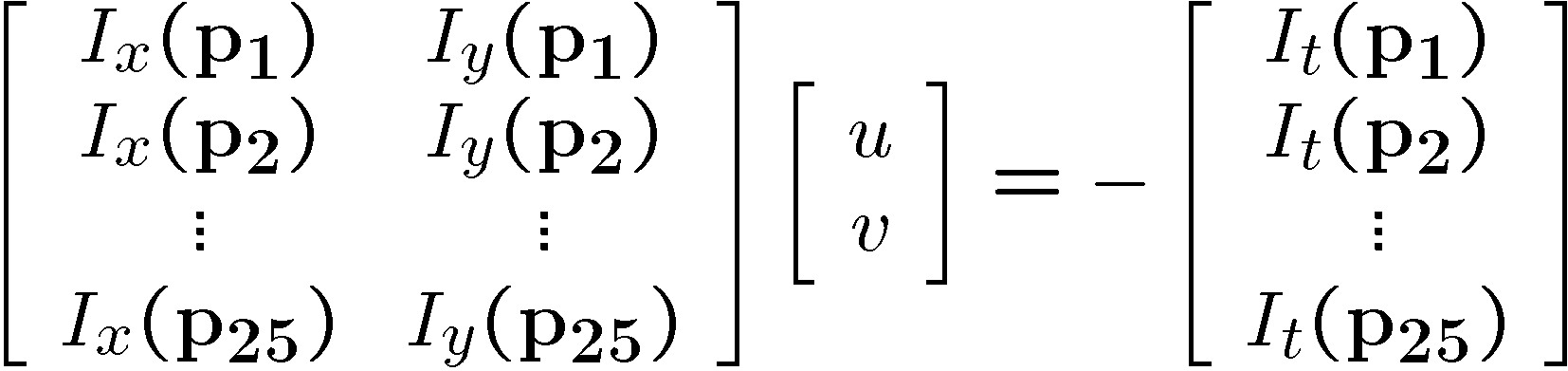 Source: Silvio Savarese
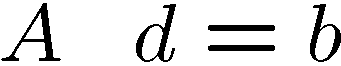 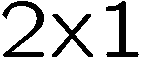 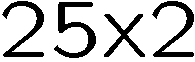 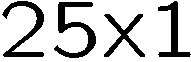 Lucas-Kanade flow
Overconstrained linear system:
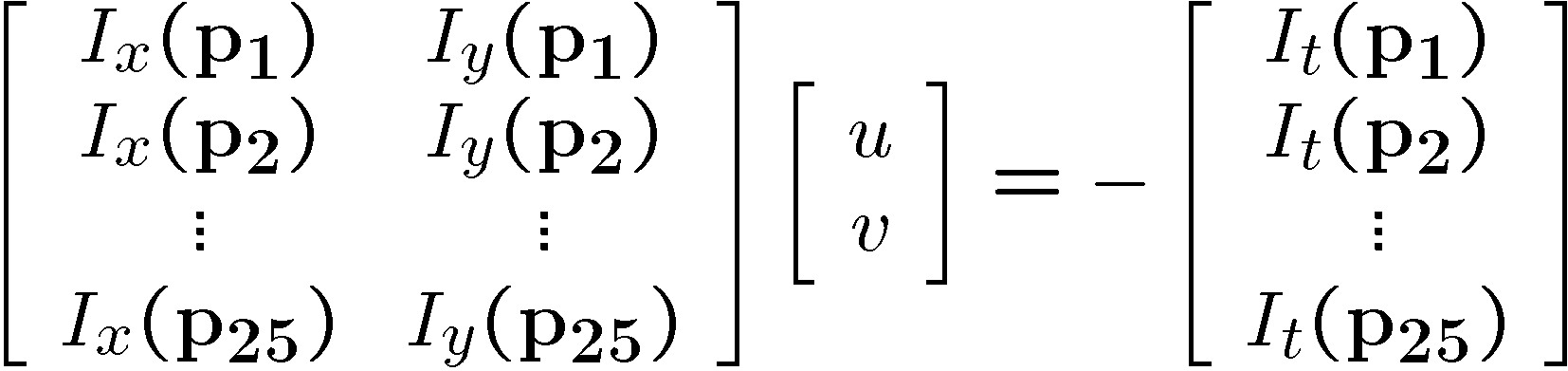 Source: Silvio Savarese
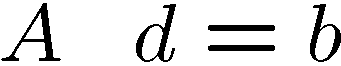 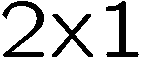 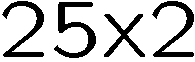 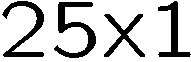 Lucas-Kanade flow
Overconstrained linear system
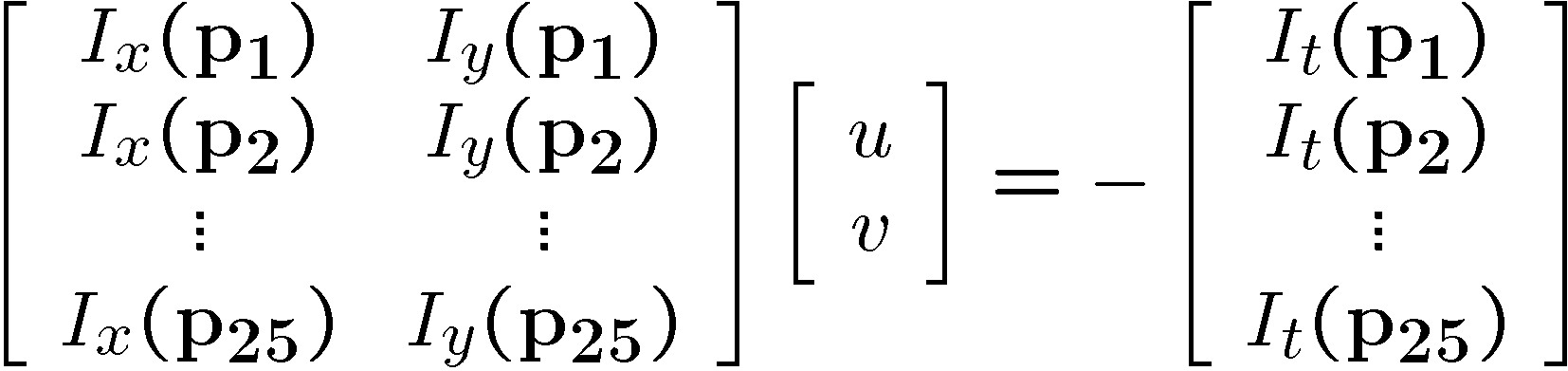 Least squares solution for d given by
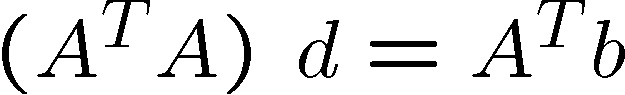 Source: Silvio Savarese
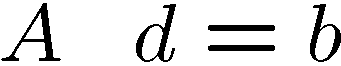 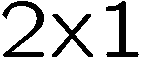 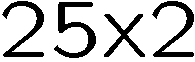 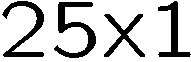 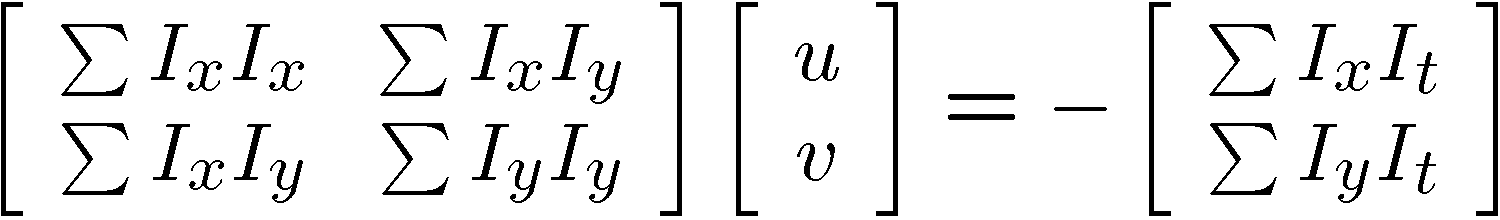 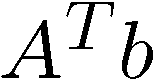 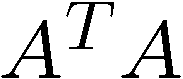 Lucas-Kanade flow
Overconstrained linear system
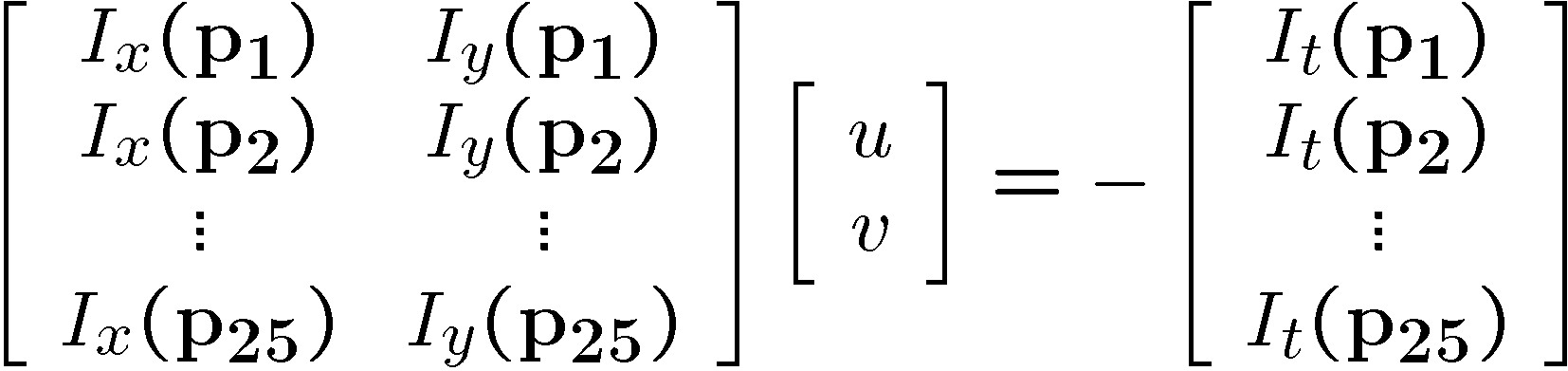 Least squares solution for d given by
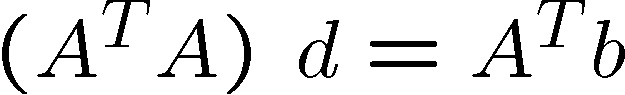 Source: Silvio Savarese
The summations are over all pixels in the K x K window
Conditions for solvability
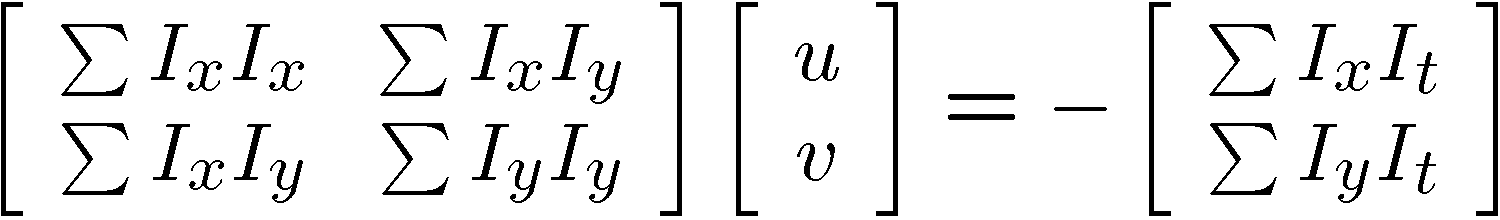 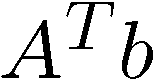 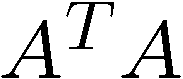 Optimal (u, v) satisfies Lucas-Kanade equation
Source: Silvio Savarese
Conditions for solvability
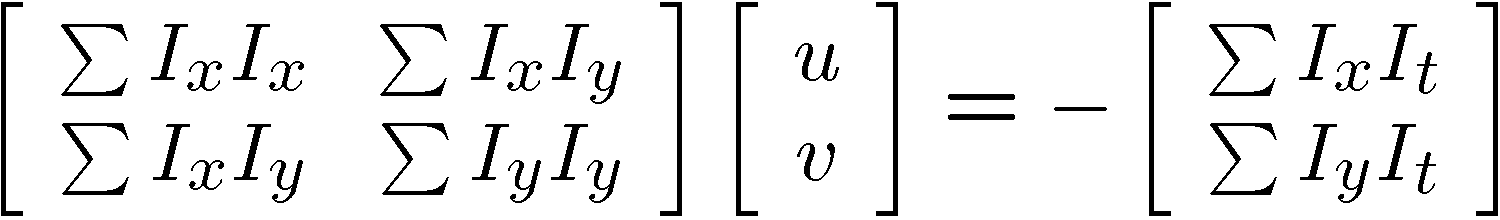 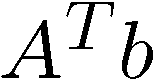 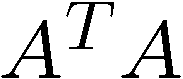 Optimal (u, v) satisfies Lucas-Kanade equation
When is This Solvable?
ATA should be invertible 
ATA should not be too small due to noise
eigenvalues 1 and  2 of ATA should not be too small
ATA should be well-conditioned
  1/  2 should not be too large ( 1 = larger eigenvalue)
Source: Silvio Savarese
Conditions for solvability
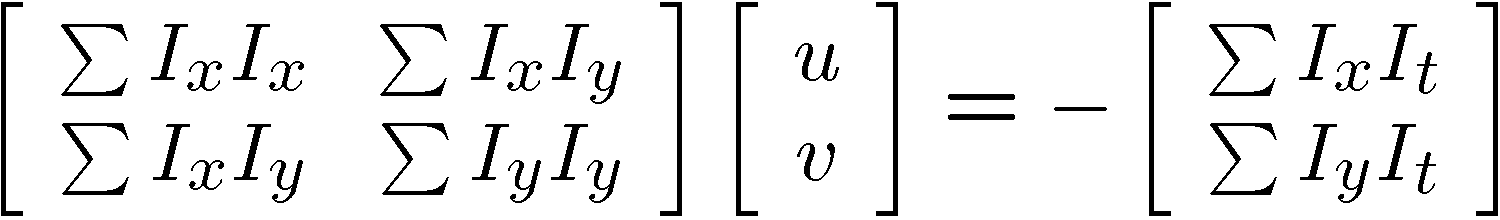 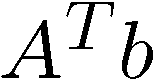 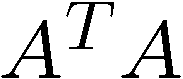 Optimal (u, v) satisfies Lucas-Kanade equation
When is This Solvable?
ATA should be invertible 
ATA should not be too small due to noise
eigenvalues 1 and  2 of ATA should not be too small
ATA should be well-conditioned
  1/  2 should not be too large ( 1 = larger eigenvalue)
Source: Silvio Savarese
Does this remind anything to you?
M = ATA is the second moment matrix !
(Harris corner detector…)
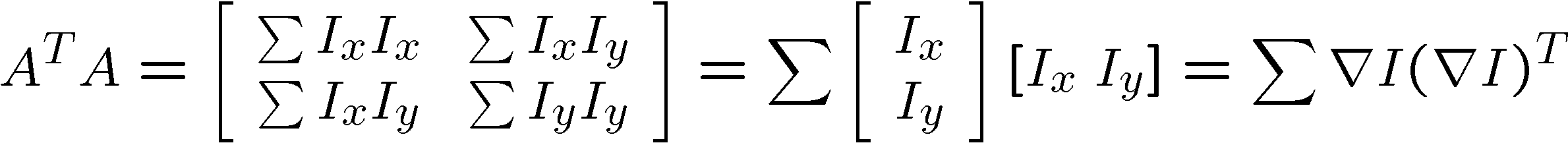 Source: Silvio Savarese
M = ATA is the second moment matrix !
(Harris corner detector…)
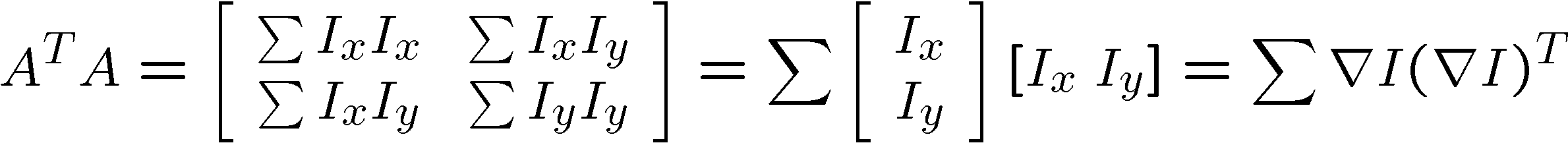 Eigenvectors and eigenvalues of ATA relate to edge direction and magnitude 
The eigenvector associated with the larger eigenvalue points in the direction of fastest intensity change
The other eigenvector is orthogonal to it
Source: Silvio Savarese
M = ATA is the second moment matrix !
(Harris corner detector…)
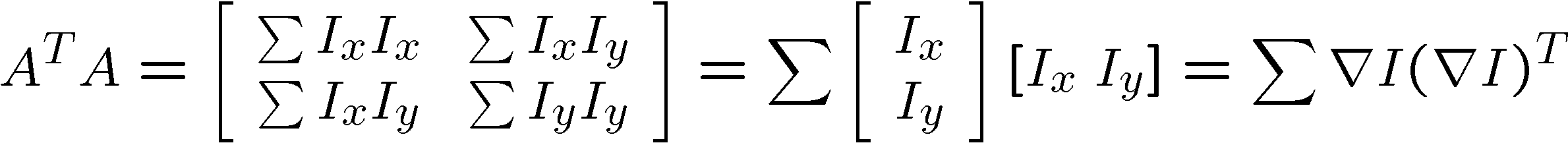 Eigenvectors and eigenvalues of ATA relate to edge direction and magnitude 
The eigenvector associated with the larger eigenvalue points in the direction of fastest intensity change
The other eigenvector is orthogonal to it
Source: Silvio Savarese
M = ATA is the second moment matrix !
(Harris corner detector…)
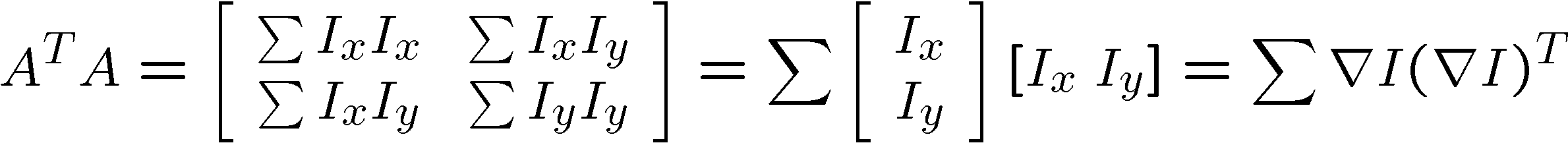 Eigenvectors and eigenvalues of ATA relate to edge direction and magnitude 
The eigenvector associated with the larger eigenvalue points in the direction of fastest intensity change
The other eigenvector is orthogonal to it
Source: Silvio Savarese
Interpreting the eigenvalues
Classification of image points using eigenvalues of the second moment matrix:
2
“Edge” 2 >> 1
“Corner”1 and 2 are large, 1 ~ 2
Source: Silvio Savarese
1 and 2 are small
“Edge” 1 >> 2
“Flat” region
1
Edge
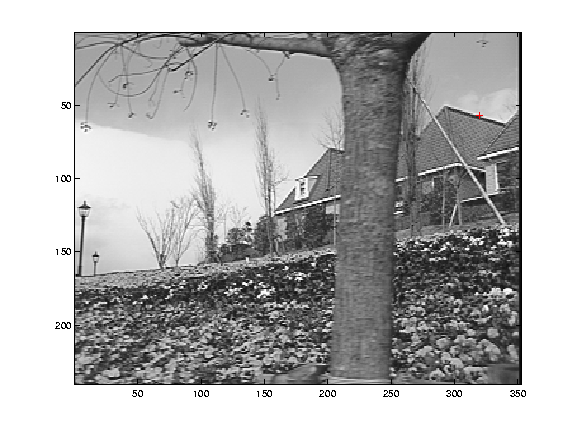 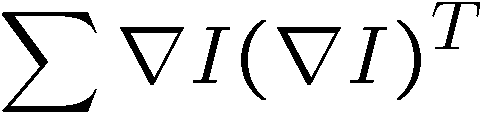 Source: Silvio Savarese
gradients very large or very small
 large l1, small l2
Low-texture region
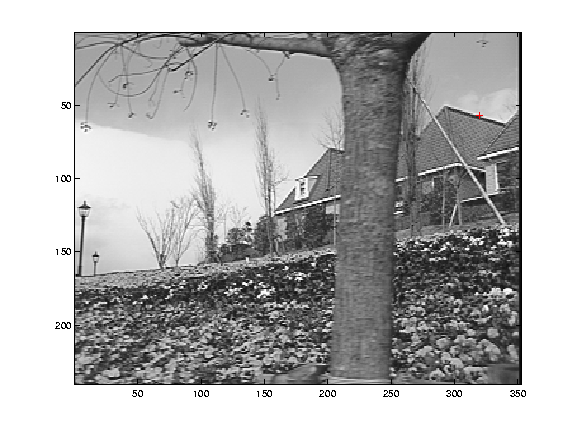 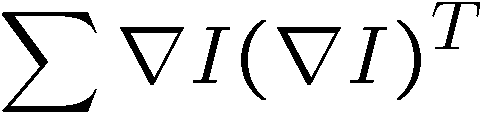 Source: Silvio Savarese
gradients have small magnitude
 small l1, small l2
High-texture region
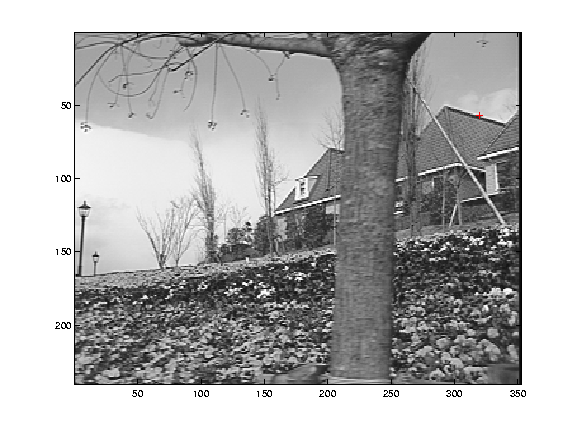 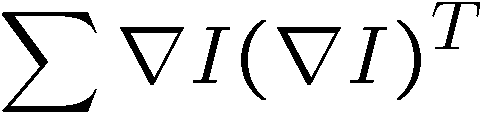 Source: Silvio Savarese
gradients are different, large magnitudes
 large l1, large l2
Errors in Lucas-Kanade
What are the potential causes of errors in this procedure?
Suppose ATA is easily invertible
Suppose there is not much noise in the image
* From Khurram Hassan-Shafique CAP5415 Computer Vision 2003
Errors in Lucas-Kanade
What are the potential causes of errors in this procedure?
Suppose ATA is easily invertible
Suppose there is not much noise in the image
When our assumptions are violated
Brightness constancy is not satisfied
The motion is not small
A point does not move like its neighbors
window size is too large
* From Khurram Hassan-Shafique CAP5415 Computer Vision 2003
[Speaker Notes: what is the ideal window size?]
Improving accuracy
Recall our small motion assumption
It-1(x,y)
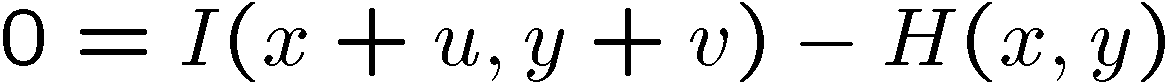 It-1(x,y)
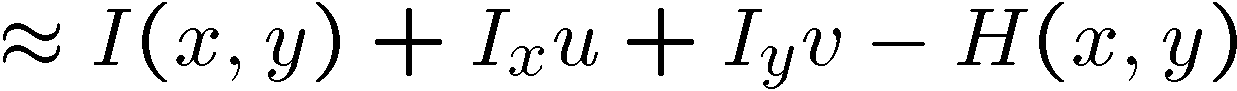 It-1(x,y)
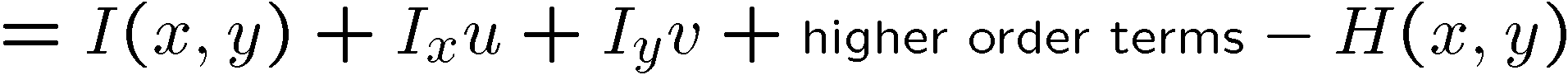 * From Khurram Hassan-Shafique CAP5415 Computer Vision 2003
Improving accuracy
Recall our small motion assumption
It-1(x,y)
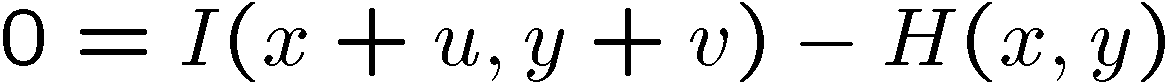 It-1(x,y)
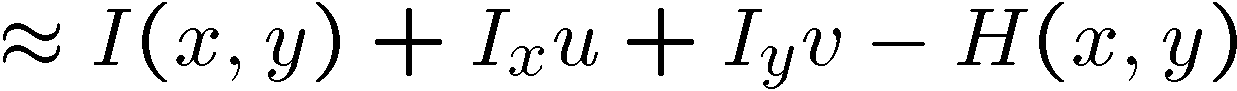 This is not exact
To do better, we need to add higher order terms back in:
It-1(x,y)
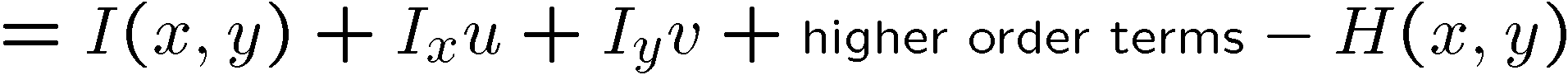 This is a polynomial root finding problem
Can solve using Newton’s method (out of scope for this class)
Lucas-Kanade method does one iteration of Newton’s method
Better results are obtained via more iterations
* From Khurram Hassan-Shafique CAP5415 Computer Vision 2003
Iterative Refinement
* From Khurram Hassan-Shafique CAP5415 Computer Vision 2003
Iterative Refinement
Iterative Lucas-Kanade Algorithm
Estimate velocity at each pixel by solving Lucas-Kanade equations
Warp I(t-1) towards I(t) using the estimated flow field
- use image warping techniques
Repeat until convergence
* From Khurram Hassan-Shafique CAP5415 Computer Vision 2003
What we will learn today?
Optical flow
Lucas-Kanade method
Horn-Schunk method
Gunnar Farneback method
Pyramids for large motion
Applications
Reading: [Szeliski] Chapters: 8.4, 8.5
[Fleet & Weiss, 2005]
http://www.cs.toronto.edu/pub/jepson/teaching/vision/2503/opticalFlow.pdf
Horn-Schunk method for optical flow
The flow is formulated as a global energy function which is should be minimized:
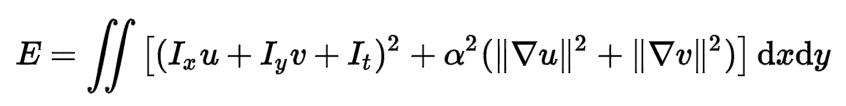 Horn-Schunk method for optical flow
The flow is formulated as a global energy function which is should be minimized:


The first part of the function is the brightness consistency.
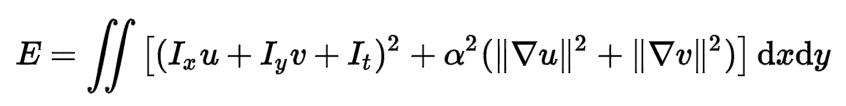 Horn-Schunk method for optical flow
The flow is formulated as a global energy function which is should be minimized:


The second part is the smoothness constraint. It’s trying to make sure that the changes between frames are small.
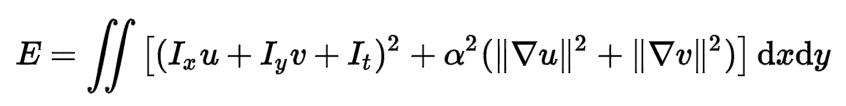 Horn-Schunk method for optical flow
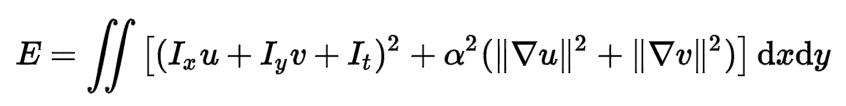 Horn-Schunk method for optical flow
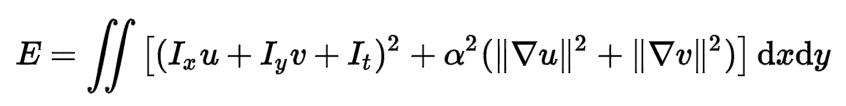 Euler Lagrange equation (1-D case)
Euler Lagrange equation (1-D case)
Euler Lagrange equation (1-D case)
Euler Lagrange equation (1-D case)
Euler Lagrange equation (1-D case)
Euler Lagrange equation (2-D case)
Euler Lagrange equation (2-D case)
Euler Lagrange equation (2-D case)
Horn-Schunk method for optical flow
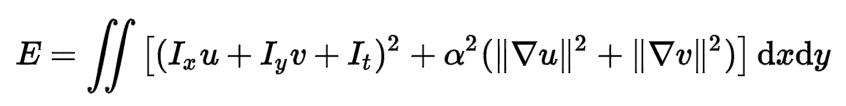 Horn-Schunk method for optical flow
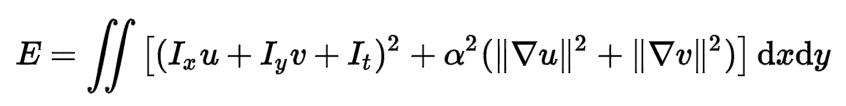 Horn-Schunk method for optical flow
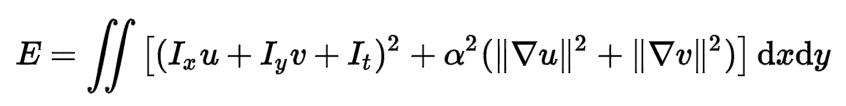 Horn-Schunk method for optical flow
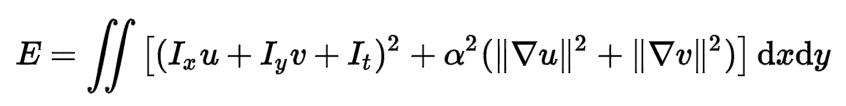 Horn-Schunk method for optical flow
Where the Laplace operator can be often computed as


where             is the weighted average of u measured at (x,y).
Horn-Schunk method for optical flow
Where the Laplace operator can be often computed as


where             is the weighted average of u measured at (x,y).
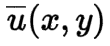 Horn-Schunk method for optical flow
Now we substitute in:

We get:


Which is linear in u and v and can be solved for each pixel individually.
Horn-Schunk method for optical flow
Now we substitute in:

We get:


Which is linear in u and v and can be solved for each pixel individually.
Iterative Horn-Schunk
But since the solution depends on the neighboring values of the flow field, it must be repeated once the neighbors have been updated. 
So instead, we can iteratively solve for u and v using:
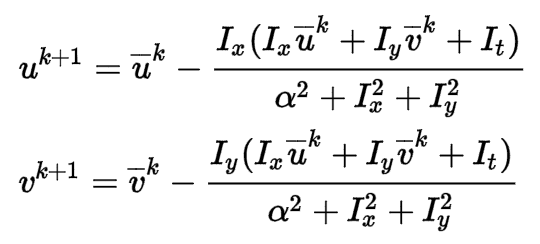 What does the smoothness regularization do anyway?
Slide credit: Sebastian Thurn
What does the smoothness regularization do anyway?
It’s a sum of squared terms (a Euclidian distance measure).
Slide credit: Sebastian Thurn
What does the smoothness regularization do anyway?
It’s a sum of squared terms (a Euclidian distance measure).
We’re putting it in the expression to be minimized.
Slide credit: Sebastian Thurn
What does the smoothness regularization do anyway?
It’s a sum of squared terms (a Euclidian distance measure).
We’re putting it in the expression to be minimized.
=> In texture free regions, there is no optical flow
Slide credit: Sebastian Thurn
What does the smoothness regularization do anyway?
It’s a sum of squared terms (a Euclidian distance measure).
We’re putting it in the expression to be minimized.
=> In texture free regions, there is no optical flow
=> On edges, points will flow to nearest points, solving the aperture problem.
Slide credit: Sebastian Thurn
What does the smoothness regularization do anyway?
It’s a sum of squared terms (a Euclidian distance measure).
We’re putting it in the expression to be minimized.
=> In texture free regions, there is no optical flow
=> On edges, points will flow to nearest points, solving the aperture problem.
Slide credit: Sebastian Thurn
Regularized flow
Optical flow
What does the smoothness regularization do anyway?
It’s a sum of squared terms (a Euclidian distance measure).
We’re putting it in the expression to be minimized.
=> In texture free regions, there is no optical flow
=> On edges, points will flow to nearest points, solving the aperture problem.
Slide credit: Sebastian Thurn
Dense Optical Flow with Michael Black’s method
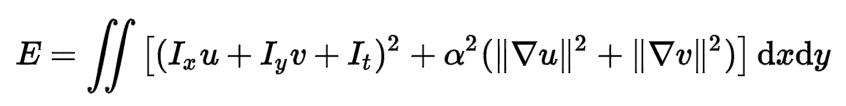 Michael Black took Horn-Schunk’s method one step further, starting from the regularization constant:
Which looks like a quadratic:


And replaced it with this:

Why does this regularization work better?
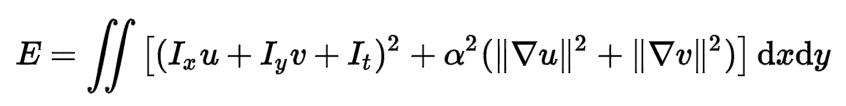 What we will learn today?
Optical flow
Lucas-Kanade method
Horn-Schunk method
Gunnar Farneback method
Pyramids for large motion
Applications
Gunnar Farneback Optical Flow
Gunnar Farneback Optical Flow
Model image intensity with quadratic function
Image 1:

Image 2:
Gunnar Farneback Optical Flow
Model image intensity with quadratic function
Image 1:

Image 2:
Gunnar Farneback Optical Flow
Model image intensity with quadratic function
Image 1:

Image 2:
Gunnar Farneback Optical Flow
Model image intensity with quadratic function
Image 1:

Image 2:
Gunnar Farneback Optical Flow
Model image intensity with quadratic function
Image 1:

Image 2:
Gunnar Farneback Optical Flow
Model image intensity with quadratic function
Image 1:

Image 2:
Gunnar Farneback Optical Flow
A’s and b’s should vary with location. Thus




Consider a window instead, and minimizes
Gunnar Farneback Optical Flow
A’s and b’s should vary with location. Thus




Consider a window instead, and minimizes
Iterative update
Assume previous some a priori displacement field
Gunnar Farneback Optical Flow
Gunnar Farneback Optical Flow
Model displacement by


Rewrite               with
What we will learn today?
Optical flow
Lucas-Kanade method
Horn-Schunk method
Gunnar Farneback method
Pyramids for large motion
Applications
Recap
Source: Silvio Savarese
Recap
Key assumptions (Errors in Lucas-Kanade)

Small motion:  points do not move very far

Brightness constancy:  projection of the same point looks the same in every frame

Spatial coherence: points move like their neighbors
Source: Silvio Savarese
Recap
Key assumptions (Errors in Lucas-Kanade)

Small motion:  points do not move very far

Brightness constancy:  projection of the same point looks the same in every frame

Spatial coherence: points move like their neighbors
Source: Silvio Savarese
Recap
Key assumptions (Errors in Lucas-Kanade)

Small motion:  points do not move very far

Brightness constancy:  projection of the same point looks the same in every frame

Spatial coherence: points move like their neighbors
Source: Silvio Savarese
Recap
Key assumptions (Errors in Lucas-Kanade)

Small motion:  points do not move very far

Brightness constancy:  projection of the same point looks the same in every frame

Spatial coherence: points move like their neighbors
Source: Silvio Savarese
Recap
Key assumptions (Errors in Lucas-Kanade)

Small motion:  points do not move very far

Brightness constancy:  projection of the same point looks the same in every frame

Spatial coherence: points move like their neighbors
Source: Silvio Savarese
Revisiting the small motion assumption
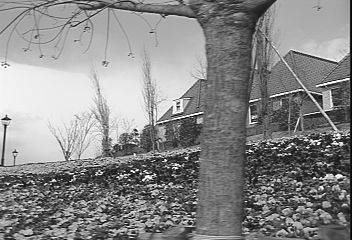 * From Khurram Hassan-Shafique CAP5415 Computer Vision 2003
Revisiting the small motion assumption
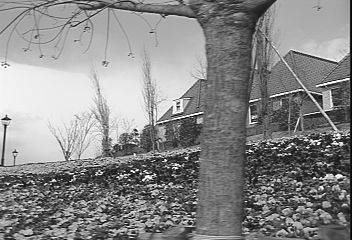 * From Khurram Hassan-Shafique CAP5415 Computer Vision 2003
Is this motion small enough?
Probably not—it’s much larger than one pixel (2nd order terms dominate)
How might we solve this problem?
Revisiting the small motion assumption
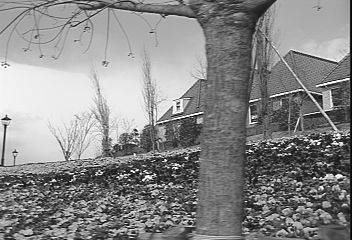 * From Khurram Hassan-Shafique CAP5415 Computer Vision 2003
Is this motion small enough?
Probably not—it’s much larger than one pixel (2nd order terms dominate)
How might we solve this problem?
Revisiting the small motion assumption
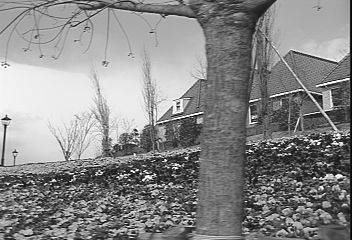 * From Khurram Hassan-Shafique CAP5415 Computer Vision 2003
Is this motion small enough?
Probably not—it’s much larger than one pixel (2nd order terms dominate)
How might we solve this problem?
Reduce the resolution!
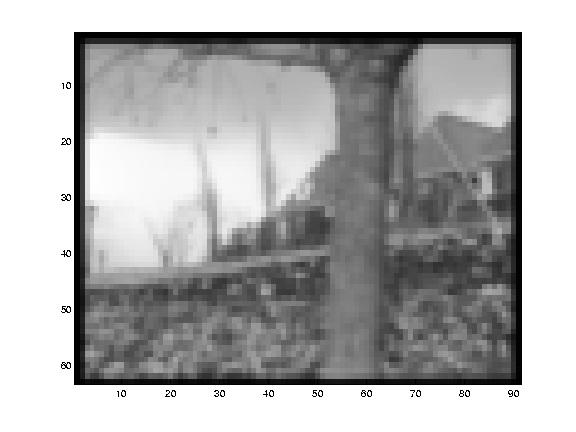 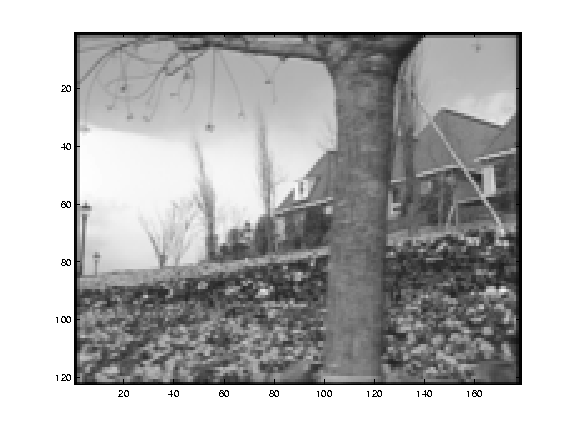 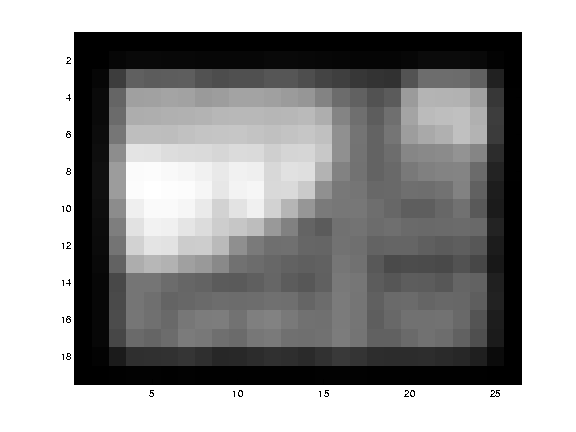 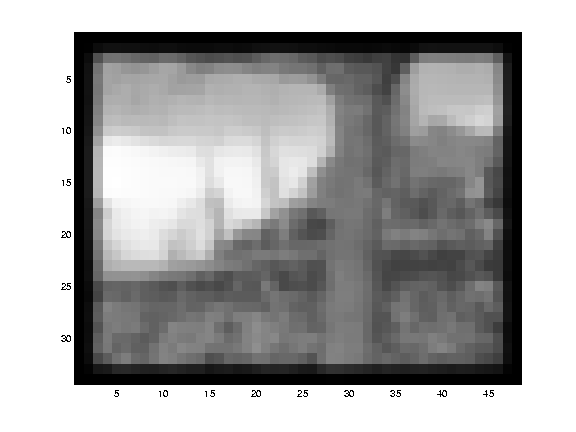 * From Khurram Hassan-Shafique CAP5415 Computer Vision 2003
Coarse-to-fine optical flow estimation
image H
image I
Source: Silvio Savarese
Coarse-to-fine optical flow estimation
image H
image I
image 1
image 2
Gaussian pyramid of image 1
Gaussian pyramid of image 2
Source: Silvio Savarese
Coarse-to-fine optical flow estimation
u=1.25 pixels
u=2.5 pixels
u=5 pixels
u=10 pixels
image H
image I
image 1
image 2
Gaussian pyramid of image 1
Gaussian pyramid of image 2
Source: Silvio Savarese
Coarse-to-fine optical flow estimation
image J
image I
image 1
image 2
Gaussian pyramid of image 1 (t)
Gaussian pyramid of image 2 (t+1)
run iterative L-K
Source: Silvio Savarese
Coarse-to-fine optical flow estimation
warp & upsample
image J
image I
image 1
image 2
Gaussian pyramid of image 1 (t)
Gaussian pyramid of image 2 (t+1)
run iterative L-K
Source: Silvio Savarese
Coarse-to-fine optical flow estimation
warp & upsample
run iterative L-K
image J
image I
image 1
image 2
Gaussian pyramid of image 1 (t)
Gaussian pyramid of image 2 (t+1)
run iterative L-K
Source: Silvio Savarese
Coarse-to-fine optical flow estimation
warp & upsample
run iterative L-K
.
.
.
image J
image I
image 1
image 2
Gaussian pyramid of image 1 (t)
Gaussian pyramid of image 2 (t+1)
run iterative L-K
Source: Silvio Savarese
Optical Flow Results
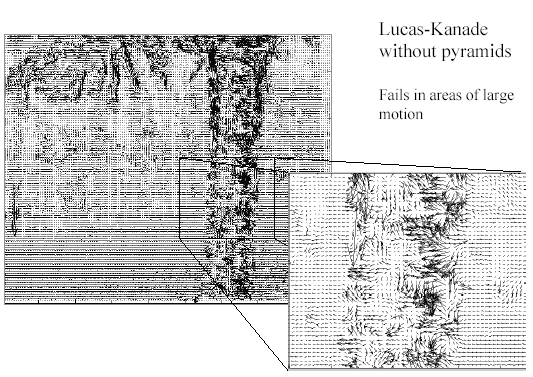 * From Khurram Hassan-Shafique CAP5415 Computer Vision 2003
Optical Flow Results
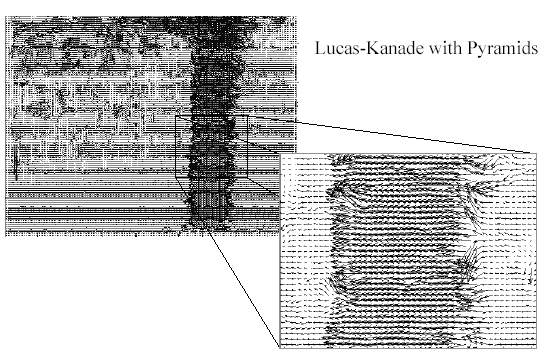 * From Khurram Hassan-Shafique CAP5415 Computer Vision 2003
Optical Flow Results
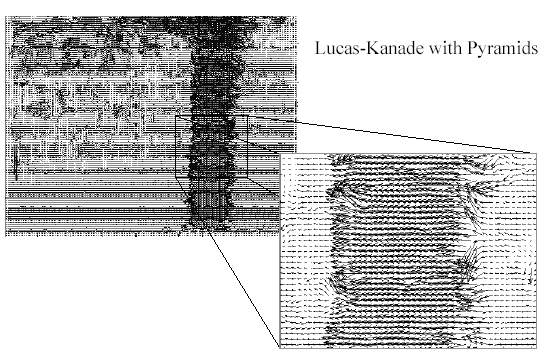 * From Khurram Hassan-Shafique CAP5415 Computer Vision 2003
http://www.ces.clemson.edu/~stb/klt/
 OpenCV
What we will learn today?
Optical flow
Lucas-Kanade method
Horn-Schunk method
Pyramids for large motion
Common fate
Applications
Recap
Key assumptions (Errors in Lucas-Kanade)

Small motion:  points do not move very far

Brightness constancy:  projection of the same point looks the same in every frame

Spatial coherence: points move like their neighbors
Source: Silvio Savarese
Reminder: Gestalt – common fate
Reminder: Gestalt – common fate
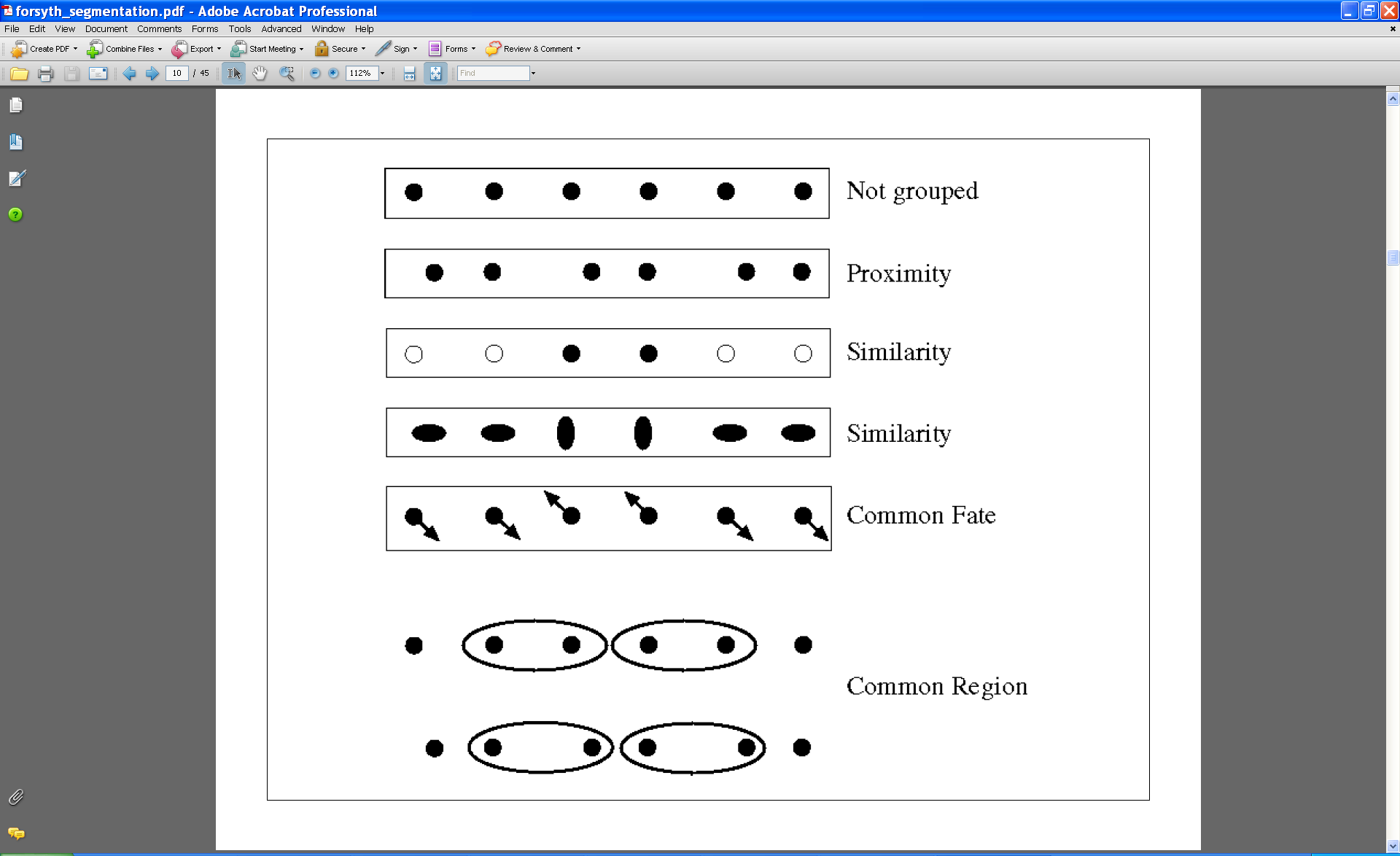 Motion segmentation
How do we represent the motion in this scene?
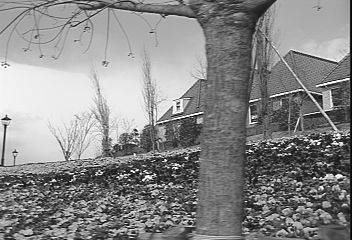 Source: Silvio Savarese
Motion segmentation
J. Wang and E. Adelson. Layered Representation for Motion Analysis. CVPR 1993.
Break image sequence into “layers” each of which has a coherent (affine) motion
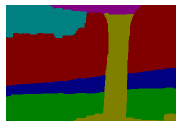 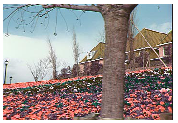 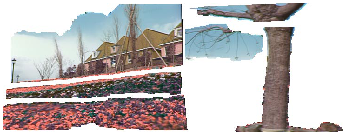 Source: Silvio Savarese
Affine motion
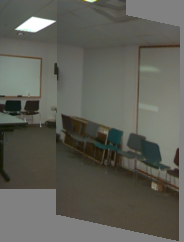 Source: Silvio Savarese
Affine motion
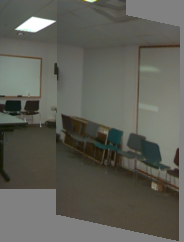 Substituting into the brightness constancy equation:
Source: Silvio Savarese
Affine motion
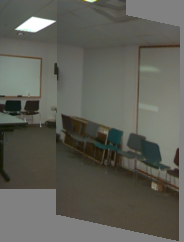 Substituting into the brightness constancy equation:
Source: Silvio Savarese
Affine motion
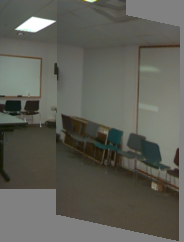 Substituting into the brightness constancy equation:
Each pixel provides 1 linear constraint in 6 unknowns
Source: Silvio Savarese
Affine motion
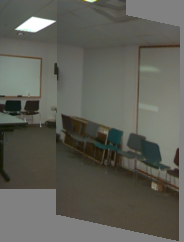 Substituting into the brightness constancy equation:
Each pixel provides 1 linear constraint in 6 unknowns
Least squares minimization:
Source: Silvio Savarese
How do we estimate the layers?
1. Obtain a set of initial affine motion hypotheses
Divide the image into blocks and estimate affine motion parameters in each block by least squares
Eliminate hypotheses with high residual error
Source: Silvio Savarese
How do we estimate the layers?
1. Obtain a set of initial affine motion hypotheses
Divide the image into blocks and estimate affine motion parameters in each block by least squares
Eliminate hypotheses with high residual error
Source: Silvio Savarese
How do we estimate the layers?
1. Obtain a set of initial affine motion hypotheses
Divide the image into blocks and estimate affine motion parameters in each block by least squares
Eliminate hypotheses with high residual error
Map into motion parameter space
Source: Silvio Savarese
How do we estimate the layers?
1. Obtain a set of initial affine motion hypotheses
Divide the image into blocks and estimate affine motion parameters in each block by least squares
Eliminate hypotheses with high residual error
Map into motion parameter space
Source: Silvio Savarese
How do we estimate the layers?
1. Obtain a set of initial affine motion hypotheses
Divide the image into blocks and estimate affine motion parameters in each block by least squares
Eliminate hypotheses with high residual error
Map into motion parameter space
Source: Silvio Savarese
How do we estimate the layers?
1. Obtain a set of initial affine motion hypotheses
Divide the image into blocks and estimate affine motion parameters in each block by least squares
Eliminate hypotheses with high residual error
Map into motion parameter space
Source: Silvio Savarese
How do we estimate the layers?
1. Obtain a set of initial affine motion hypotheses
Divide the image into blocks and estimate affine motion parameters in each block by least squares
Eliminate hypotheses with high residual error
Map into motion parameter space
Perform k-means clustering on affine motion parameters
Merge clusters that are close and retain the largest clusters to obtain a smaller set of hypotheses to describe all the motions in the scene
Source: Silvio Savarese
How do we estimate the layers?
1. Obtain a set of initial affine motion hypotheses
Divide the image into blocks and estimate affine motion parameters in each block by least squares
Eliminate hypotheses with high residual error
Map into motion parameter space
Perform k-means clustering on affine motion parameters
Merge clusters that are close and retain the largest clusters to obtain a smaller set of hypotheses to describe all the motions in the scene
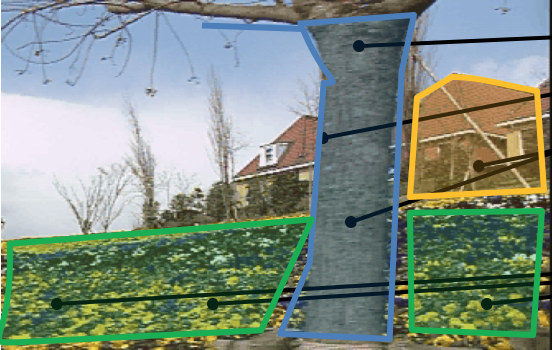 Source: Silvio Savarese
How do we estimate the layers?
1. Obtain a set of initial affine motion hypotheses
Divide the image into blocks and estimate affine motion parameters in each block by least squares
Eliminate hypotheses with high residual error
Map into motion parameter space
Perform k-means clustering on affine motion parameters
Merge clusters that are close and retain the largest clusters to obtain a smaller set of hypotheses to describe all the motions in the scene
2. Iterate until convergence:
Assign each pixel to best hypothesis
Pixels with high residual error remain unassigned
Perform region filtering to enforce spatial constraints
Re-estimate affine motions in each region
Source: Silvio Savarese
Example result
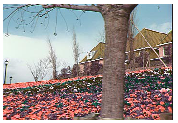 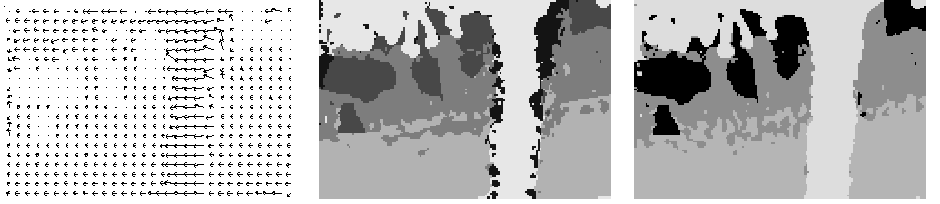 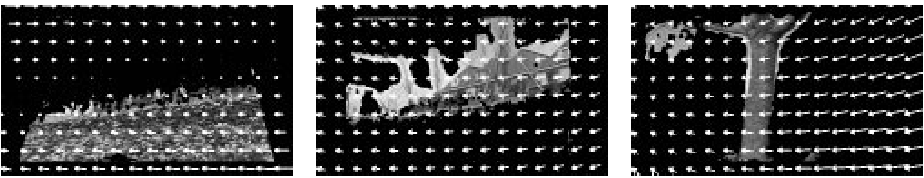 Source: Silvio Savarese
J. Wang and E. Adelson. Layered Representation for Motion Analysis. CVPR 1993.
What we will learn today?
Optical flow
Lucas-Kanade method
Horn-Schunk method
Gunnar Farneback method
Pyramids for large motion
Applications
Uses of motion
Tracking features
Segmenting objects based on motion cues
Learning dynamical models
Improving video quality
Motion stabilization
Super resolution
Tracking objects
Recognizing events and activities
Estimating 3D structure
Source: Silvio Savarese
Segmenting objects based on motion cues
Background subtraction
A static camera is observing a scene
Goal: separate the static background from the moving foreground
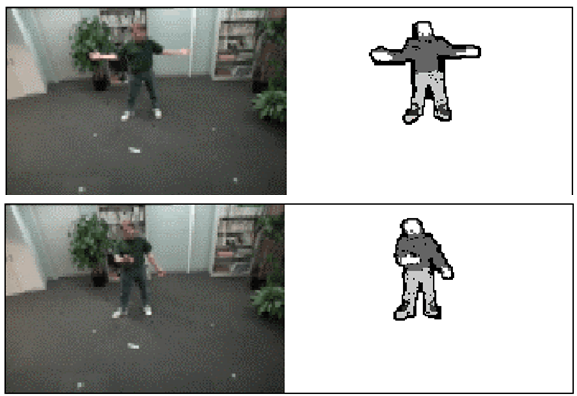 Source: Silvio Savarese
Segmenting objects based on motion cues
Motion segmentation
Segment the video into multiple coherently moving objects
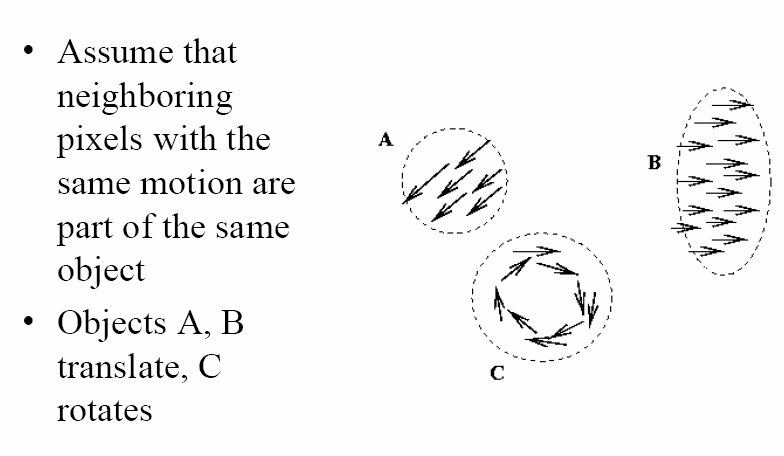 Source: Silvio Savarese
S. J. Pundlik and S. T. Birchfield, Motion Segmentation at Any Speed, Proceedings of the British Machine Vision Conference  (BMVC) 2006
Tracking objects
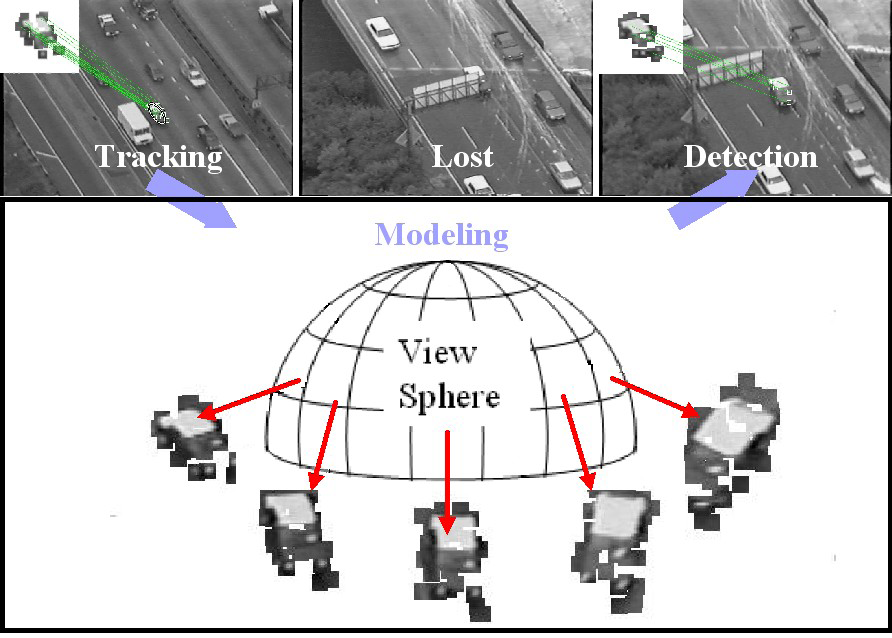 Source: Silvio Savarese
Z.Yin and R.Collins, "On-the-fly Object Modeling while Tracking," IEEE Computer Vision and Pattern Recognition (CVPR '07), Minneapolis, MN, June 2007.
Synthesizing dynamic textures
Super-resolution
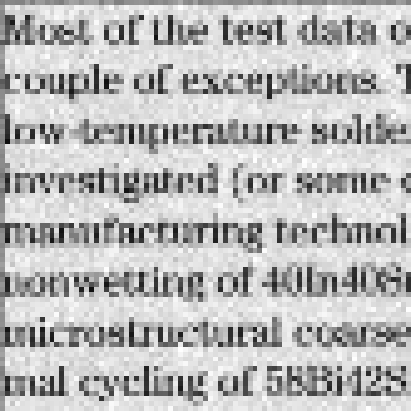 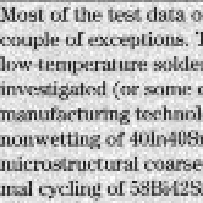 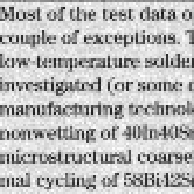 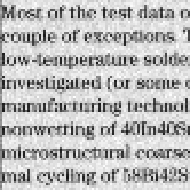 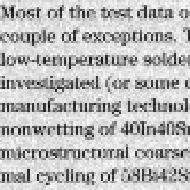 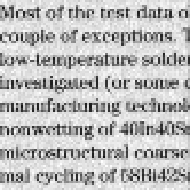 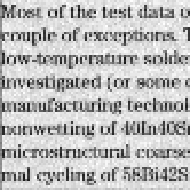 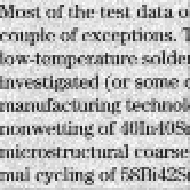 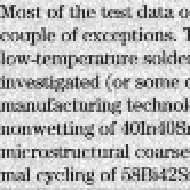 Example: A set of low quality images
Source: Silvio Savarese
Super-resolution
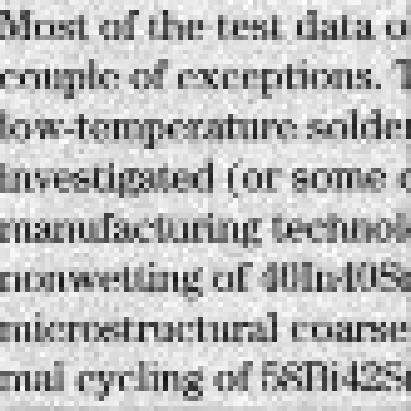 Each of these images looks like this:
Source: Silvio Savarese
Super-resolution
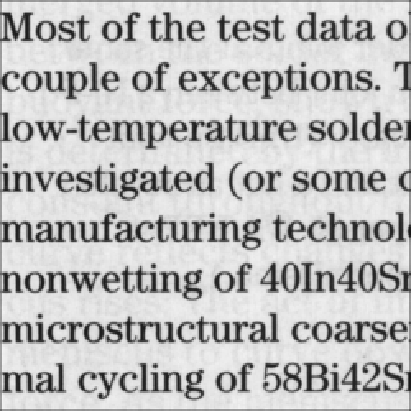 The recovery result:
Source: Silvio Savarese
Recognizing events and activities
Tracker
Source: Silvio Savarese
D. Ramanan, D. Forsyth, and A. Zisserman. Tracking People by Learning their Appearance. PAMI 2007.
Recognizing events and activities
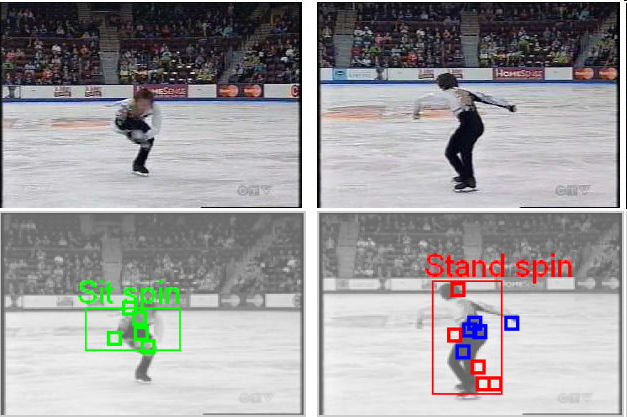 Juan Carlos Niebles, Hongcheng Wang and Li Fei-Fei, Unsupervised Learning of Human Action Categories Using Spatial-Temporal Words, (BMVC), Edinburgh, 2006.
Recognizing events and activities
Crossing – Talking – Queuing – Dancing – jogging
Source: Silvio Savarese
W. Choi &  K. Shahid & S. Savarese WMC 2010
[Speaker Notes: 15’ from last point]
When do the optical flow assumptions fail?
In other words, in what situations does the displacement of pixel patches 
not represent physical movement of points in space?
1. Well, TV is based on illusory motion 
– the set is stationary yet things seem to move
2. A uniform rotating sphere 
– nothing seems to move, yet it is rotating
3. Changing directions or intensities of lighting can make things seem to move 
– for example, if the specular highlight on a rotating sphere moves.
4. Muscle movement can make some spots on a cheetah move opposite direction of motion. 
– And infinitely more break downs of optical flow.
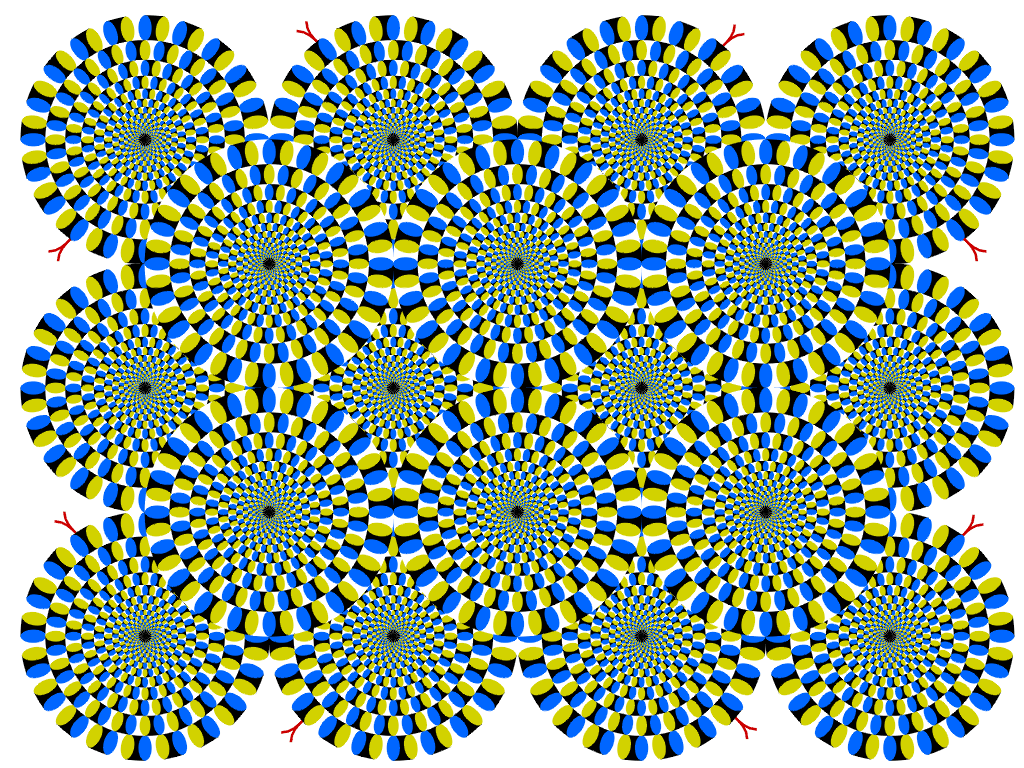 Optical flow without motion!
What we have learned today?
Optical flow
Lucas-Kanade method
Horn-Schunk method
Gunnar-Farneback method
Pyramids for large motion
Applications
Reading: [Szeliski] Chapters: 8.4, 8.5
[Fleet & Weiss, 2005]
http://www.cs.toronto.edu/pub/jepson/teaching/vision/2503/opticalFlow.pdf